El origen del
Cristianismo
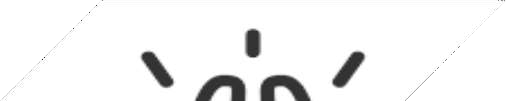 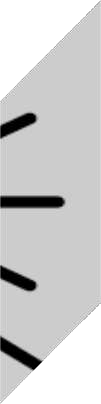 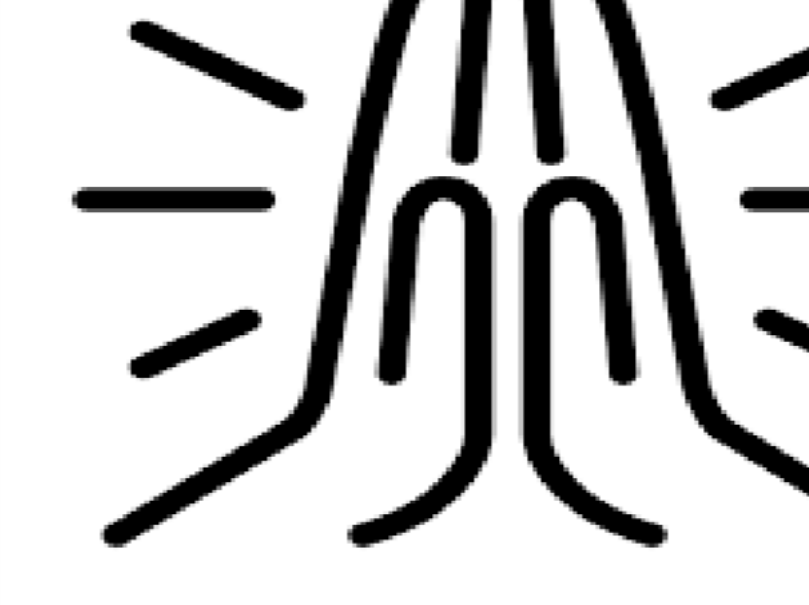 Datos:
Nombre:
Profesor@: Institución: